Bài 1:
Bài 1
ĐƠN THỨC VÀ ĐA THỨC NHIỀU BIẾN
(Tiết 3)
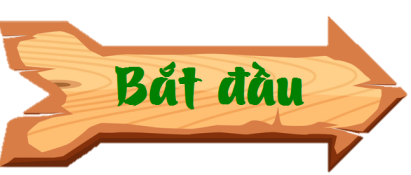 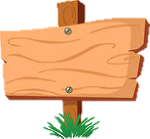 KHỞI ĐỘNG
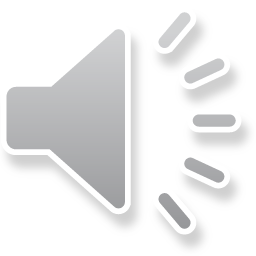 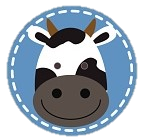 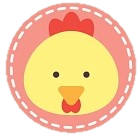 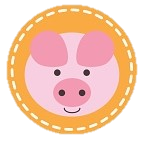 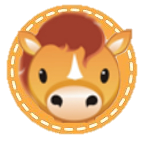 BÀI MỚI
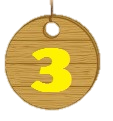 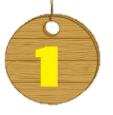 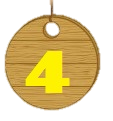 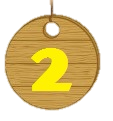 Tìm những vật nuôi bị thất lạc bằng cách trả lời câu hỏi nhé!
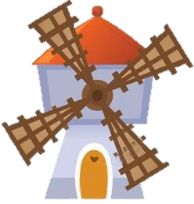 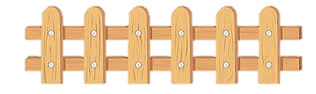 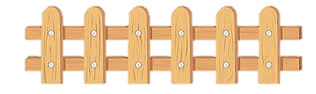 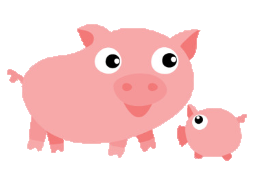 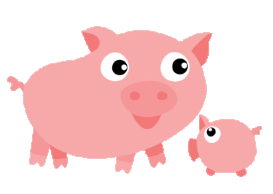 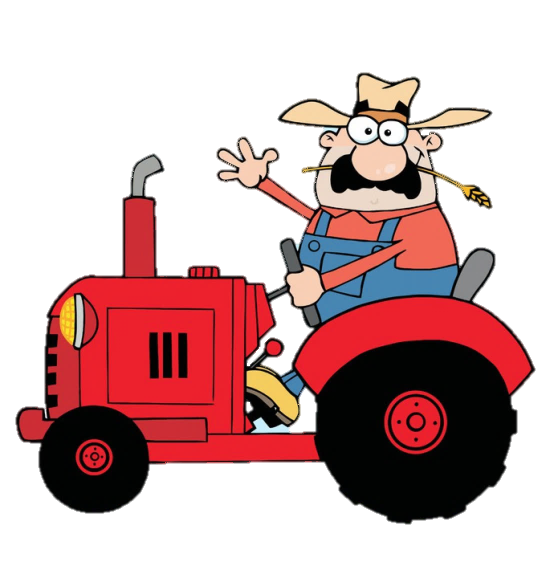 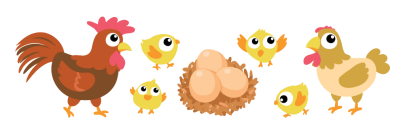 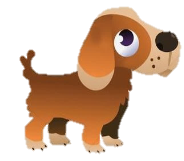 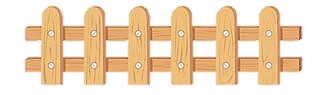 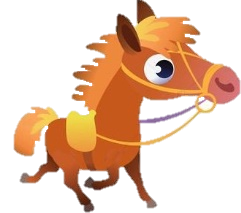 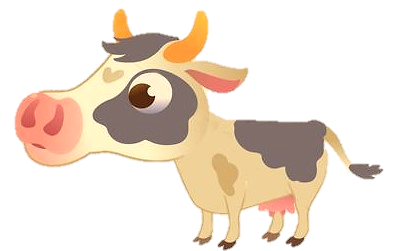 A.
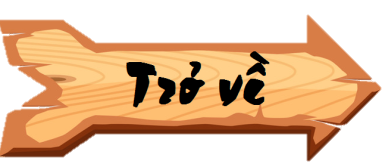 Câu 1. Trong các biểu thức sau, biểu thức nào là đơn thức?
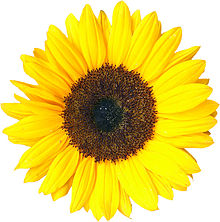 B.     18 + x
A.    x(y + 1)
C.    1 – 2x
D.      12x2y
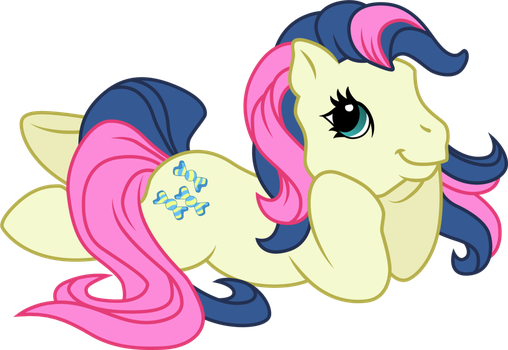 Bạn chọn 
sai rồi !
Bạn chọn 
đúng rồi !
0
1
2
3
4
5
6
7
8
9
10
11
12
13
14
15
LÀM LẠI
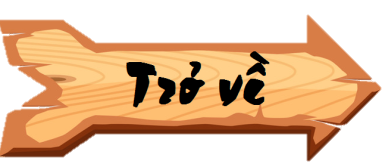 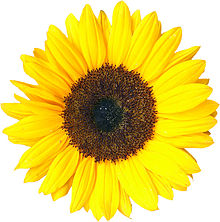 A.   – 2x2y
B.
D.
C.    – xy
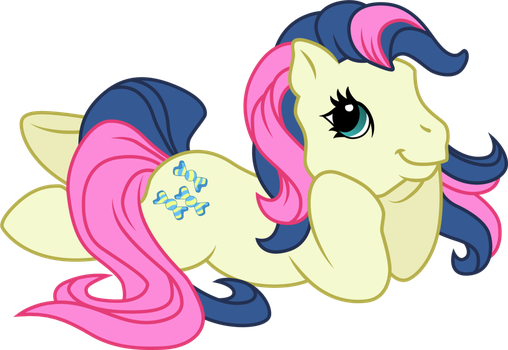 Bạn chọn 
sai rồi !
Bạn chọn 
đúng rồi !
0
1
2
3
4
5
6
7
8
9
10
11
12
13
14
15
LÀM LẠI
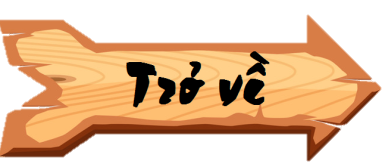 Câu 3. Giá trị của đa thức – 2x – y tại x= 2; y = – 3 là:
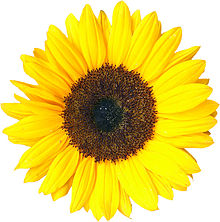 B.   – 7
A.   – 1
C.      1
D.     7
Bạn chọn 
đúng rồi !
Bạn chọn 
sai rồi !
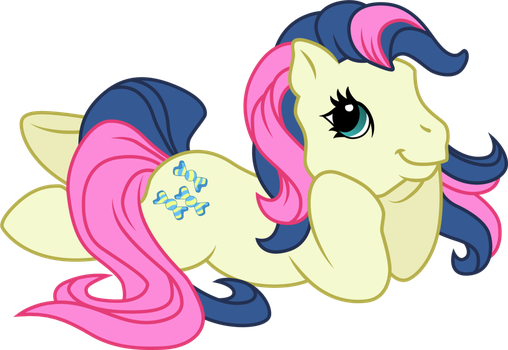 0
1
2
3
4
5
6
7
8
9
10
11
12
13
14
15
LÀM LẠI
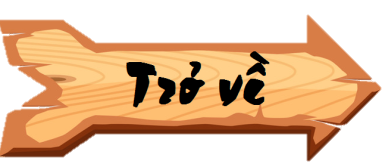 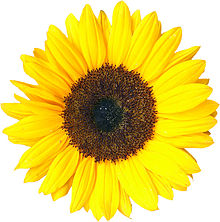 A.       1
B.         2
D.        4
C.       3
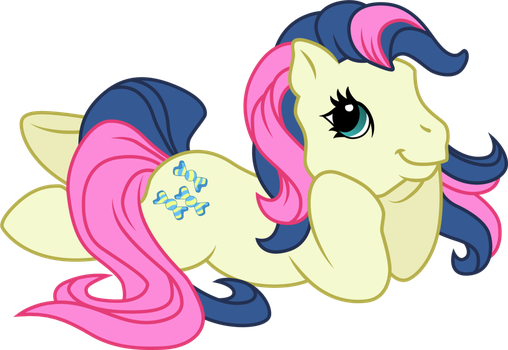 Bạn chọn 
đúng rồi !
Bạn chọn 
sai rồi !
0
1
2
3
4
5
6
7
8
9
10
11
12
13
14
15
LÀM LẠI
HOẠT ĐỘNG LUYỆN TẬP
PHẦN THI CHUNG SỨC
+ Mỗi nhóm gồm 7 bạn. Các trong nhóm sẽ cùng nhau hoàn thành các bài tập trong khoảng thời gian quy định theo hình thức tiếp sức+ Các thành viên lần lượt sẽ ghi đáp án của mình vào bảng (bạn sau có thể sửa đáp án của bạn liền trước)+ Nhóm có nhiều câu trả lời đúng nhất và                       nhanh nhất sẽ dành được điểm cộng
Bài 1 : Chỉ ra các đơn thức, đa thức trong các biểu thức dưới đây rồi điền vào các cột tương ứng trong bảng:
ĐƠN THỨC VÀ ĐA THỨC NHIỀU BIẾN
Bài 1 : Chỉ ra các đơn thức, đa thức trong các biểu thức dưới đây:
ĐƠN THỨC VÀ ĐA THỨC NHIỀU BIẾN
Bài 1 : Chỉ ra các đơn thức, đa thức trong các biểu thức dưới đây:
ĐƠN THỨC VÀ ĐA THỨC NHIỀU BIẾN
Bài 1 : Chỉ ra các đơn thức, đa thức trong các biểu thức dưới đây:
ĐƠN THỨC VÀ ĐA THỨC NHIỀU BIẾN
Bài 1 : Chỉ ra các đơn thức, đa thức trong các biểu thức dưới đây:
ĐƠN THỨC VÀ ĐA THỨC NHIỀU BIẾN
Bài 1 : Chỉ ra các đơn thức, đa thức trong các biểu thức dưới đây:
ĐƠN THỨC VÀ ĐA THỨC NHIỀU BIẾN
Bài 1 : Chỉ ra các đơn thức, đa thức trong các biểu thức dưới đây:
ĐƠN THỨC VÀ ĐA THỨC NHIỀU BIẾN
Bài 1 : Chỉ ra các đơn thức, đa thức trong các biểu thức dưới đây:
HOẠT ĐỘNG CÁ NHÂN
Bài 2 (SGK/Tr11): Thu gọn các đơn thức sau. Chỉ ra hệ số, phần biến và bậc của mỗi đơn thức.
Giải:
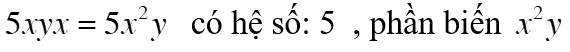 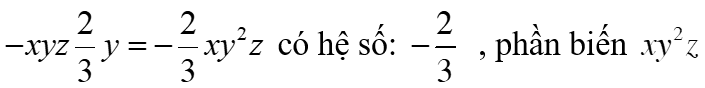 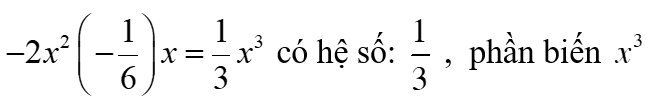 Bài 3 (SGK/Tr11): Thu gọn và tìm bậc của mỗi đa thức sau:
.
Giải:
M có bậc 1
N có bậc 3
Bài 4 (SGK/Tr11) Tính giá trị của đa thức
tại
Giải:
Giá trị của đa thức P tại                                  là:
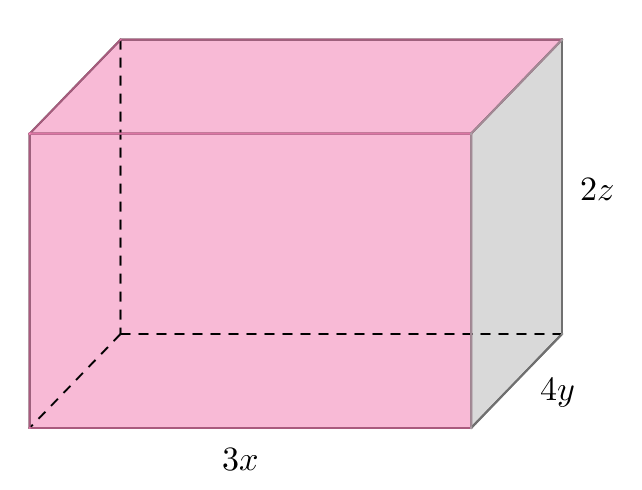 Hình 5
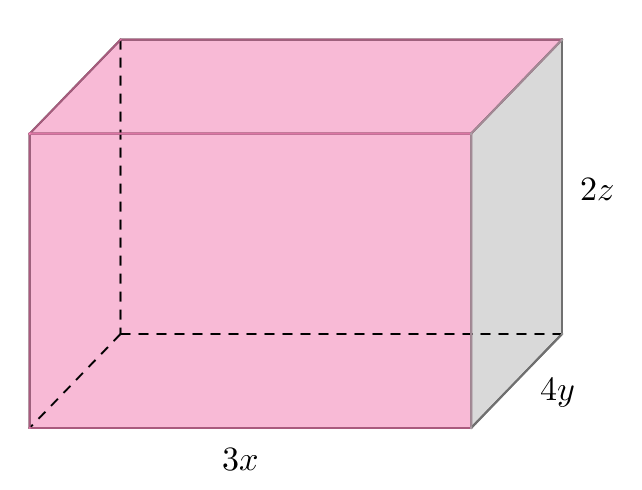 Giải:
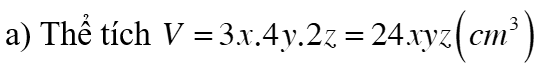 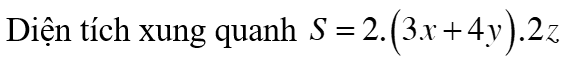 Hình 5
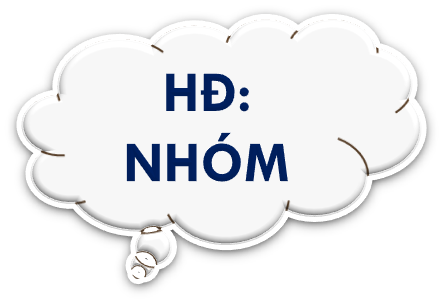 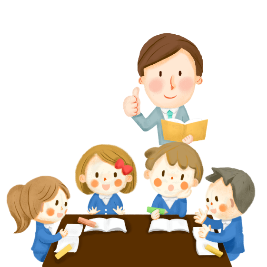 HOẠT ĐỘNG VẬN DỤNG
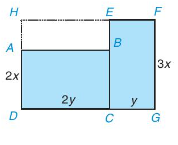 a)
Cách 1:
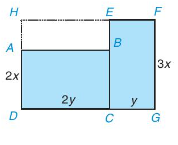 Diện tích của mảnh đất là:
Cách 2:
Đơn thức là biểu thức đại số chỉ gồm một số, một biến hoặc một tích giữa các số và các biến
- Đơn thức thu gọn là đơn thức chỉ gồm tích của một số với các biến mà mỗi biến chỉ xuất hiện một lần dưới dạng nâng lên luỹ thừa với số mũ nguyên dương
Đơn thức
Hai đơn thức đồng dạng là hai đơn thức có hệ số khác 0 và có cùng phần biến.
Để cộng, trừ  hai đơn thức đồng dạng, ta cộng, trừ hệ số của chúng và giữ nguyên phần biến.
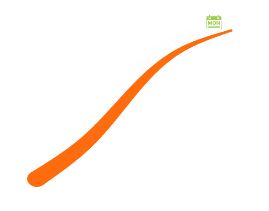 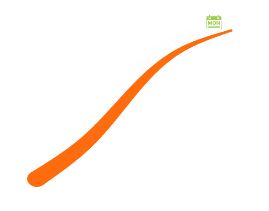 Đơn thức, Đa thức nhiều biến
Bậc của đơn thức là tổng số mũ của tất cả các biến có trong đơn thức (có hệ số khác 0 )
Đa thức nhiều biến là tổng của các đơn thức
Thu gọn đa thức là làm cho đa thức không chứa hai hạng tử nào đồng dạng.
Đa thức
Bậc đa thức là bậc của hạng tử có bậc cao nhất trong dạng thu gọn của đa thức
HƯỚNG DẪN VỀ NHÀ
- Ghi nhớ kiến thức trong bài.
- Hoàn thành các bài tập trong SBT
- Đọc trước “Bài 2: Các phép toán với đa thức nhiều biến”.
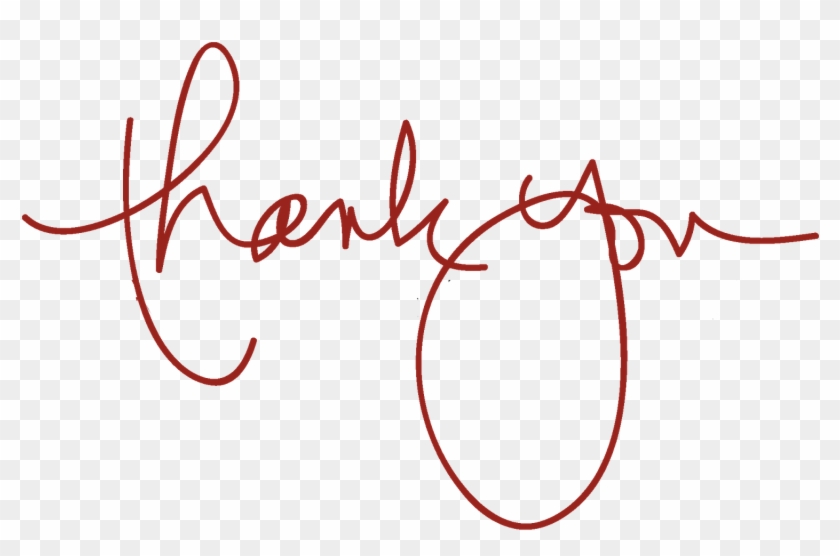